ATS é útil para a Saúde Suplementar?   Instituto Nacional de CardiologiaMinistério da Saúde - Brasil
Marisa Santos, MD, PhD
  NATS-INC
Nov 2015
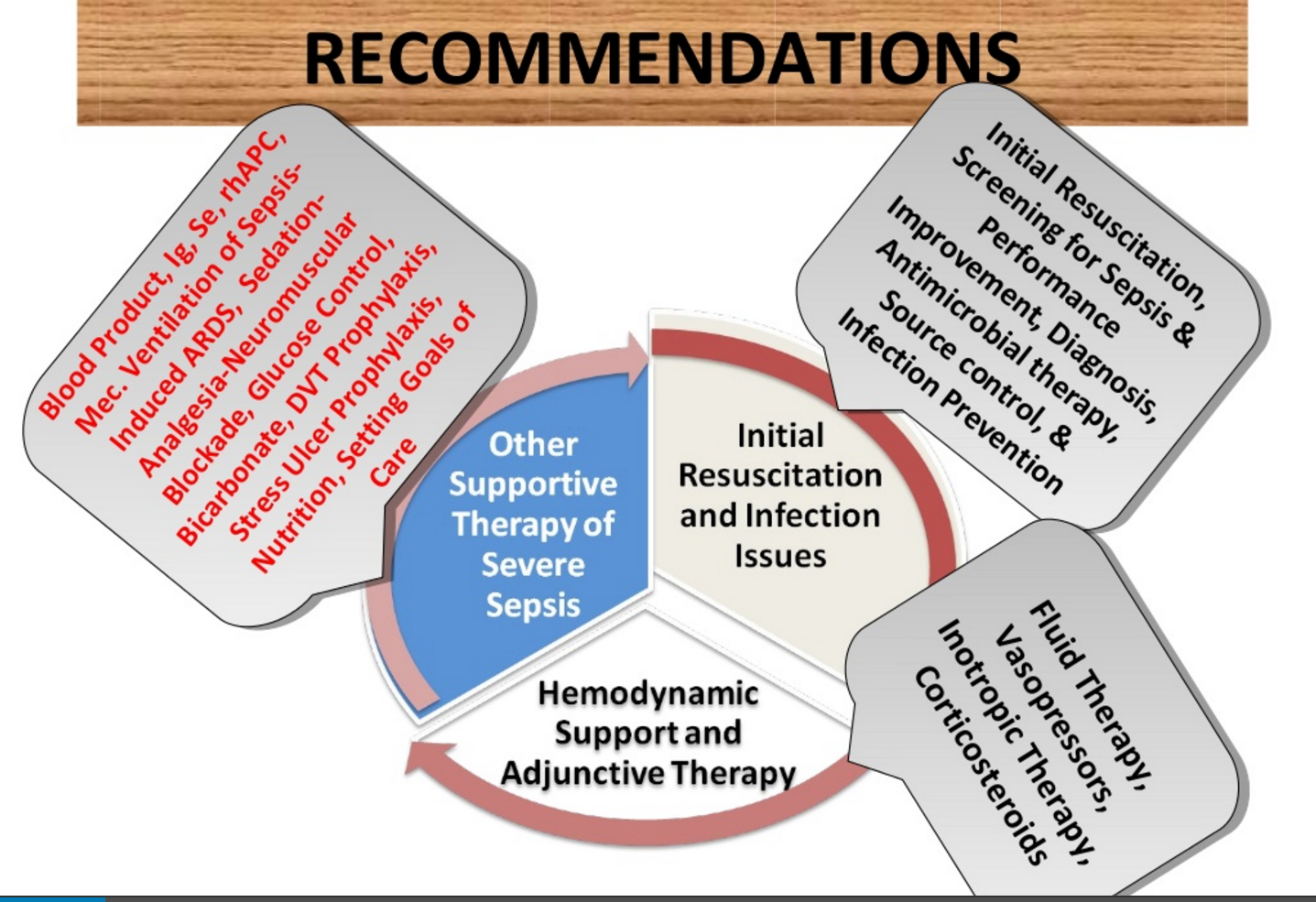 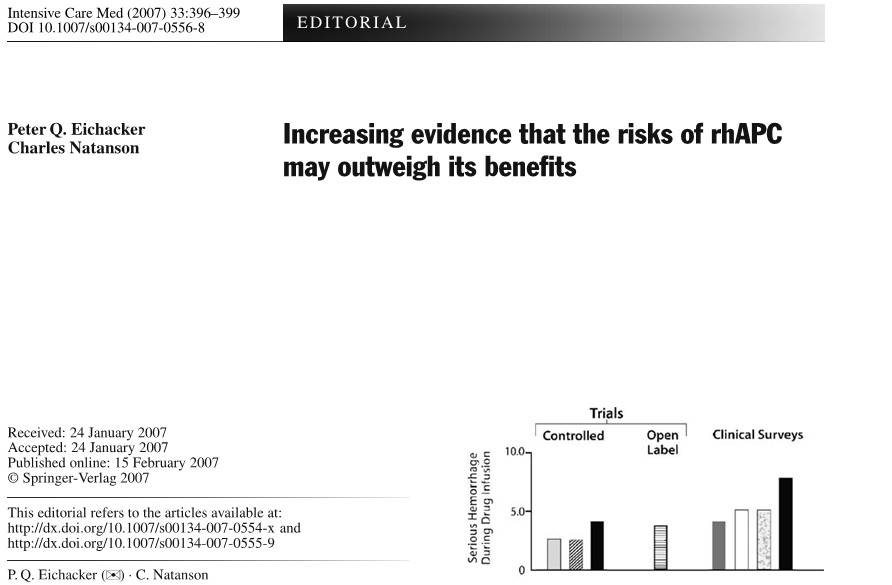 Tópicos
O que é ATS
Como é elaborado um parecer de ATS
Perspectivas
O que é ATS?
Processo sistemático de avaliação das propriedades, resultados ou impactos de tecnologias da saúde; 
deve incluirdimensões clínicas, sociais, éticas e econômicas, 
fornecer informações ->tomada de decisão em saúde
Fonte: INAHTA
O que está incluído em ATS?
Incorporação/cobertura
Priorização de investimentos
Monitorizaçao do horizonte tecnológico
Preço
Diretrizes clínicas
Marketing authorization
Coverage Decision
Health Care decision
Rational Use Strategy
Prescribing
Dispensing
Selection of medicines
Legal framework
Clinical Effectiveness
Economic Evaluation
Equity and ethical assess.
Needs assessment
Operational and finantial capacities
Benefit Packages
HTA
Practice guideliness`
Decision making
Use
Regulation
Quality
Safety
Efficacy
Desinvestment
Post decision foloww up
Post marketing monitoring
Cedido por A. Lemgruber - RedETSA
ATS –é necessária?
Recursos – pessoas, tempo, instalações, equipamentos, conhecimento – escassos 
Sem avaliação sistemática difícil identificar claramente  qual a melhor alternativa
ATS produz informação ao decisor buscando o benefício coletivo
Processo decisório aleatório e fortemente influenciado pela indústria
8
“TRUQUES PARA APROVAR”                      (Adaptado -BMJ2003;327:1446–8)
Comparador : placebo, tóxico, inefetivo, subdose
Curto prazo
Publicação seletiva de desfechos
Desfecho composto ou substituto
Subgrupo
Escalas
RR x Risco Absoluto
Ocultar estudos negativos, IC e DP
Perdas na Análise de Sobrevida
Protocolos Indisponíveis – “segredo comercial”
Grande volume de dados
Não medir QALYs em ECR, usar experts
Modelagem Caixa-Preta
Reduzir a população
Publicidade e pressão - Autonomia
9
Como é elaborado um parecer de ATS?
11
Pontos-chave no Julgamento
É seguro? (NNH)
Comparador padrão (RS, RR, RA, IC, NNT)
Reduz mortalidade? 
Efetividade 
Melhora qualidade de vida?
Custo
Impacto orcamentário
Vantagens para o gestor ou para o sistema
12
Grading of Recommendations Assessment, Development and Evaluation
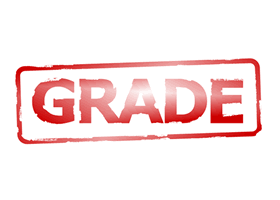 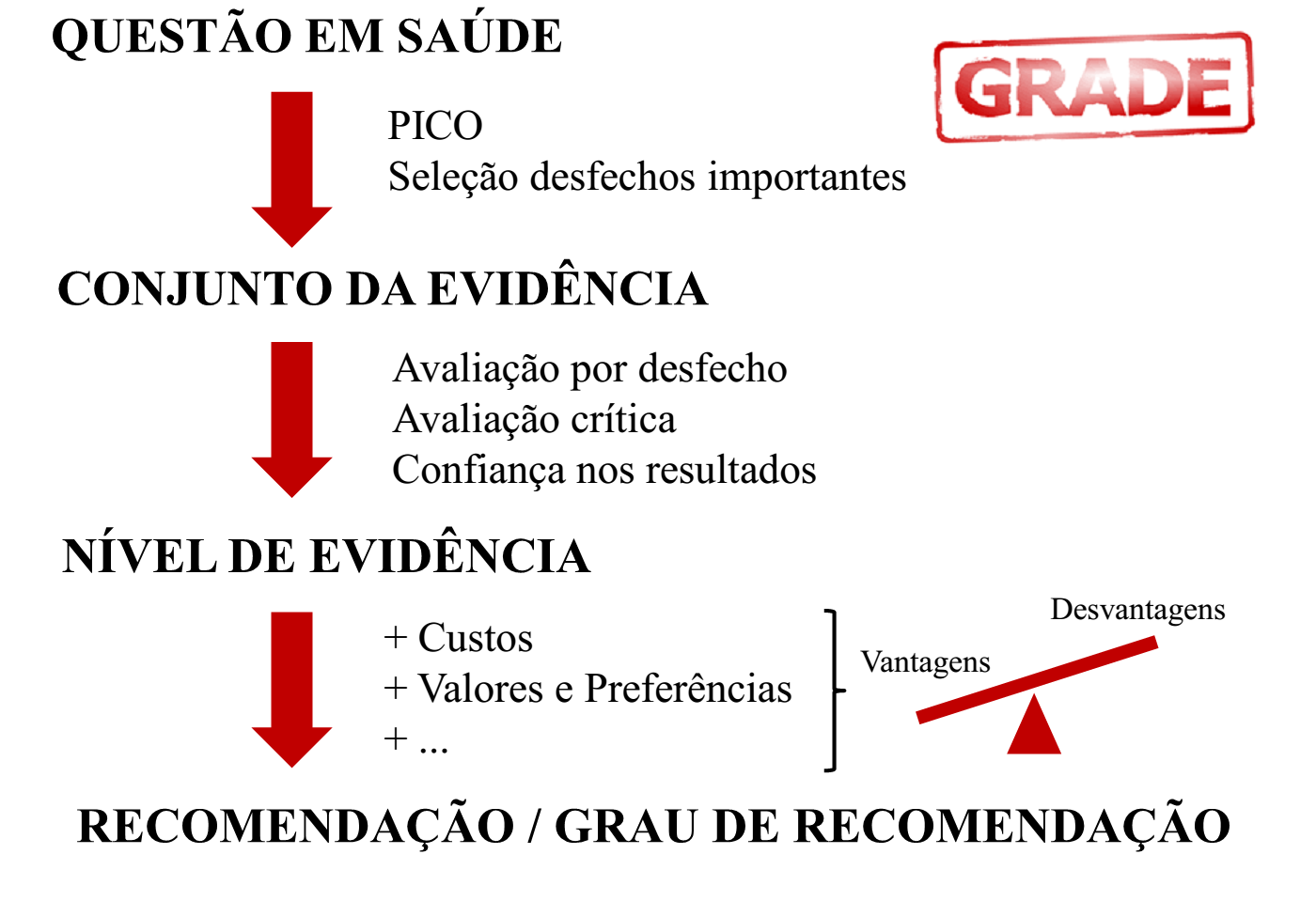 14
Risco de viés
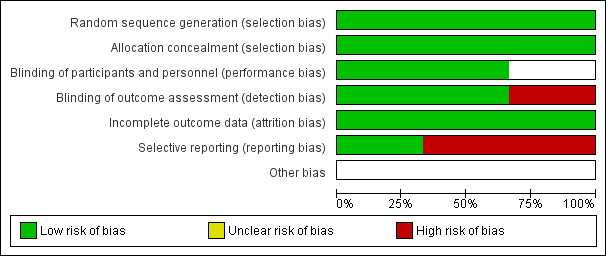 http://tech.cochrane.org/revman
15
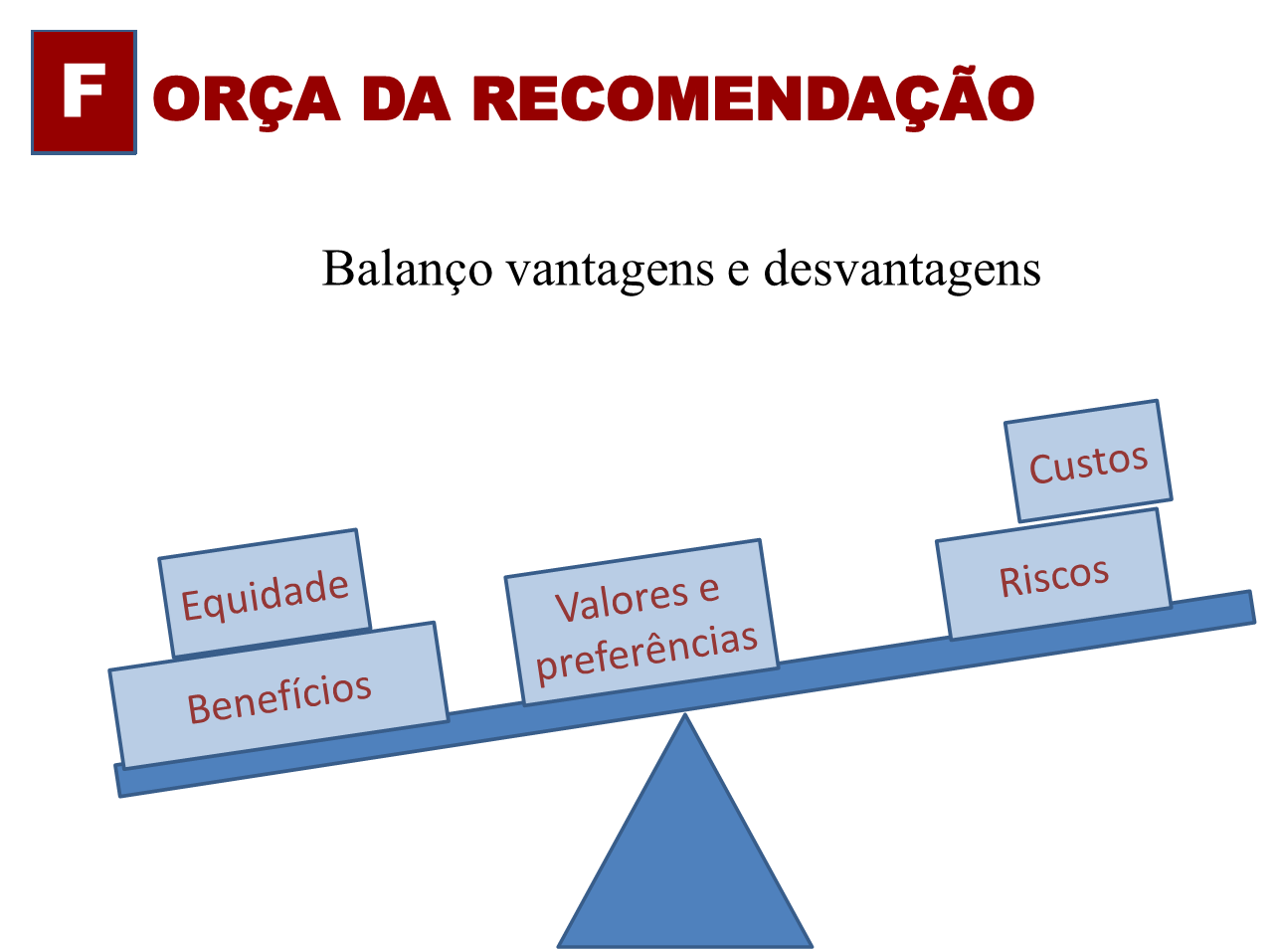 16
Perspectivas
17
Efetividade Comparativa
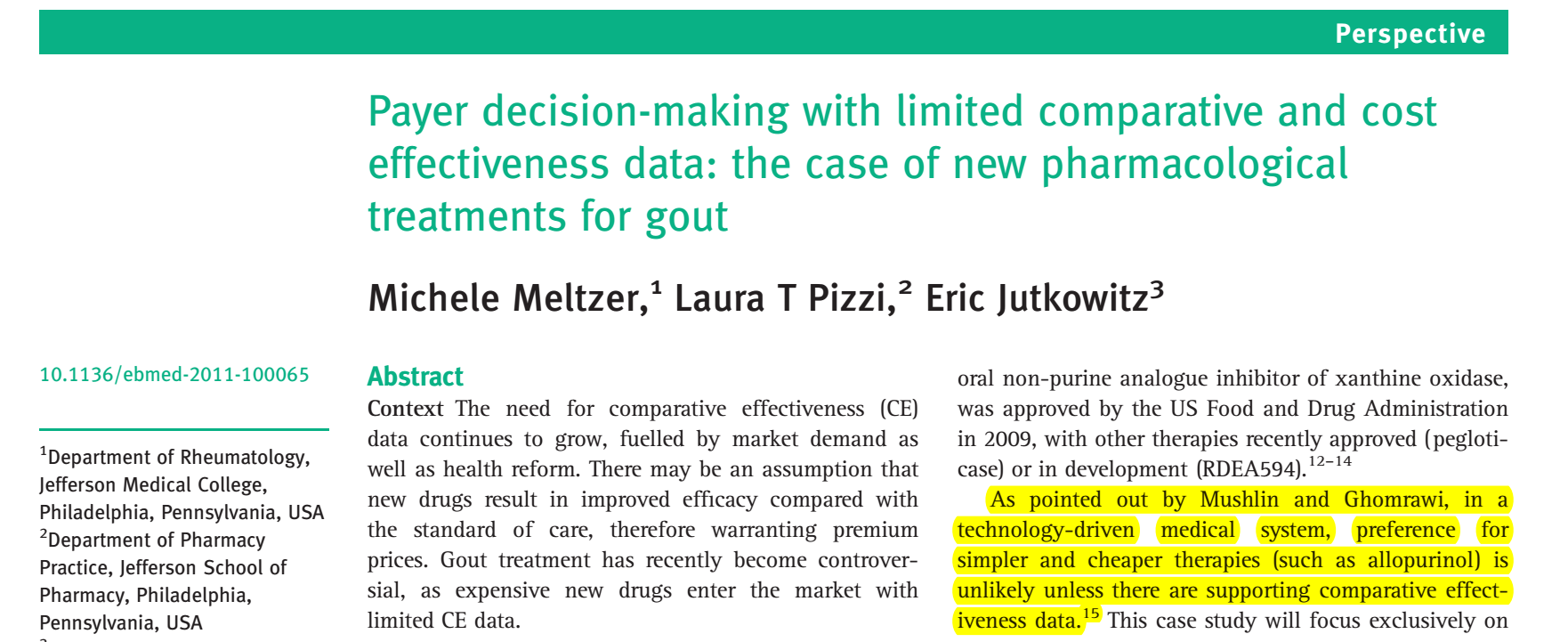 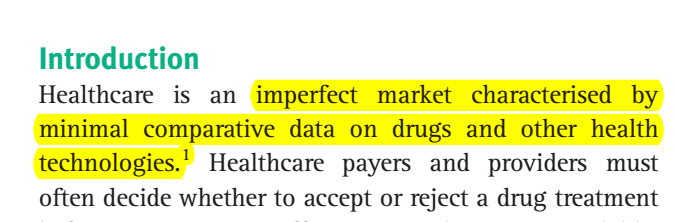 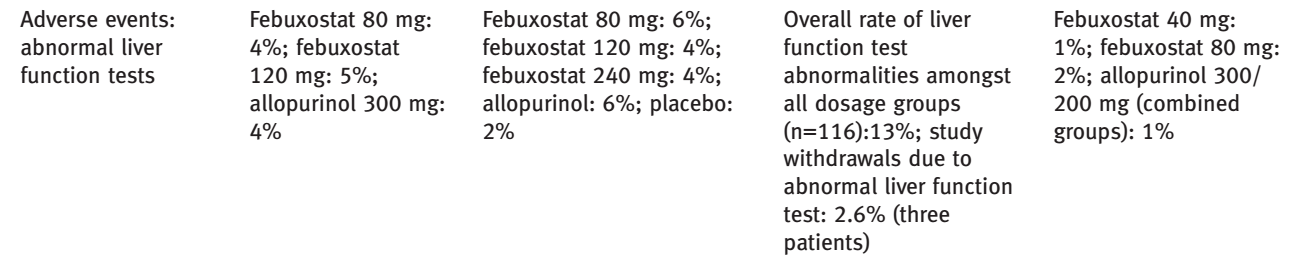 Comparação Indireta (MTC)
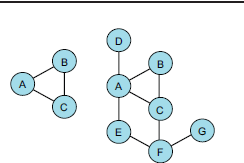 http://www.epiclin.org/r_mtc_jags.html.
19
Decisão Multi-Critério
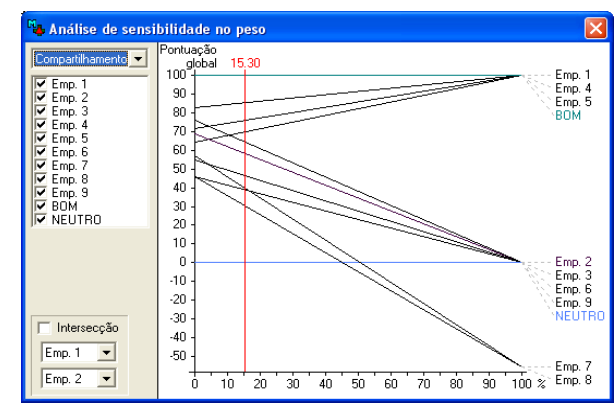 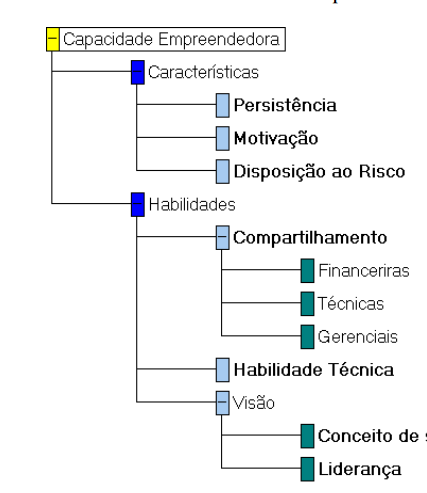 20
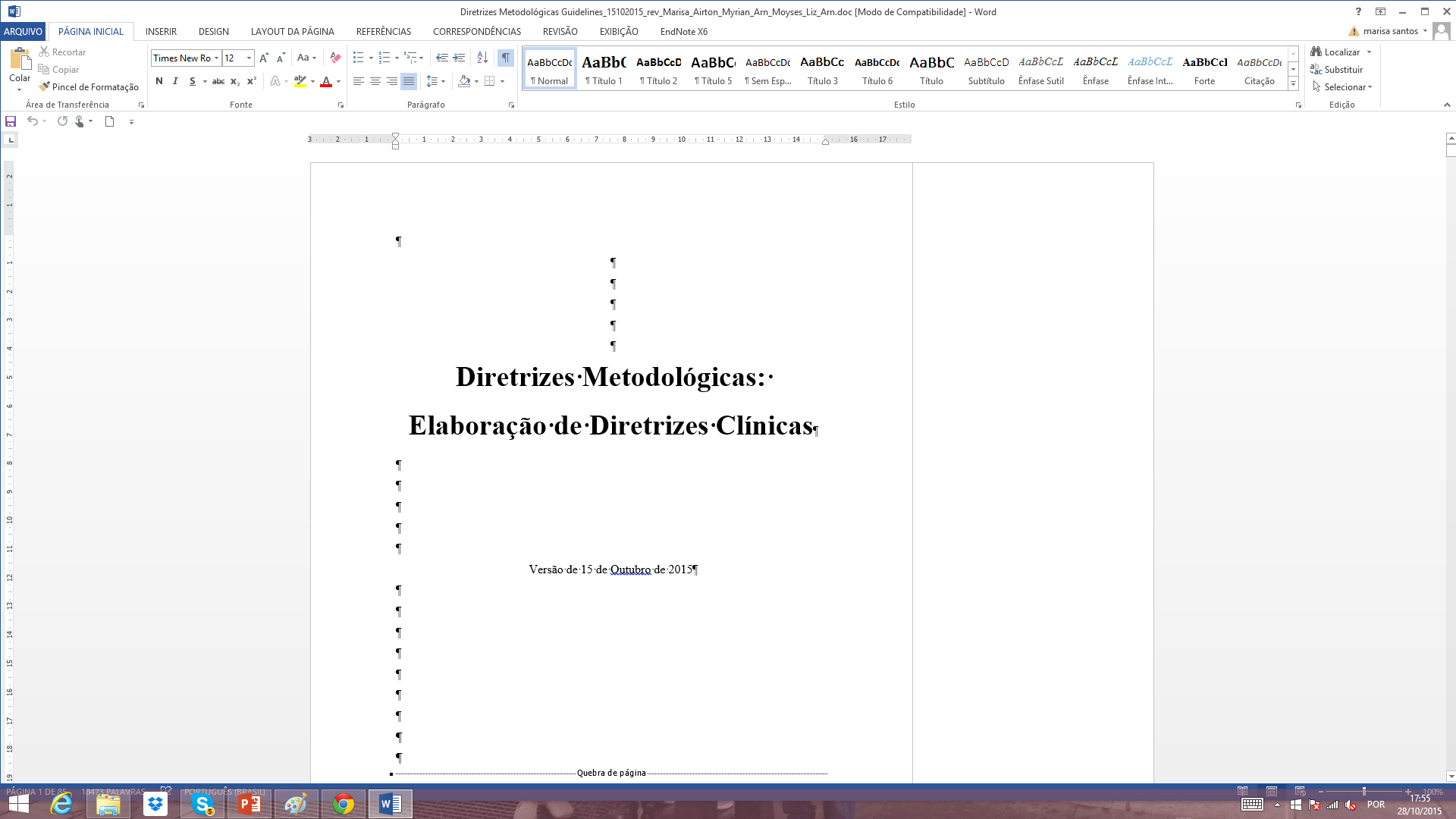 Estudo de Preferencias
Avaliação 
evidencias
Valores
Decisão
Utilização 
recursos
Desfechos
22
Copyright ©  2009 - 2010 NICE
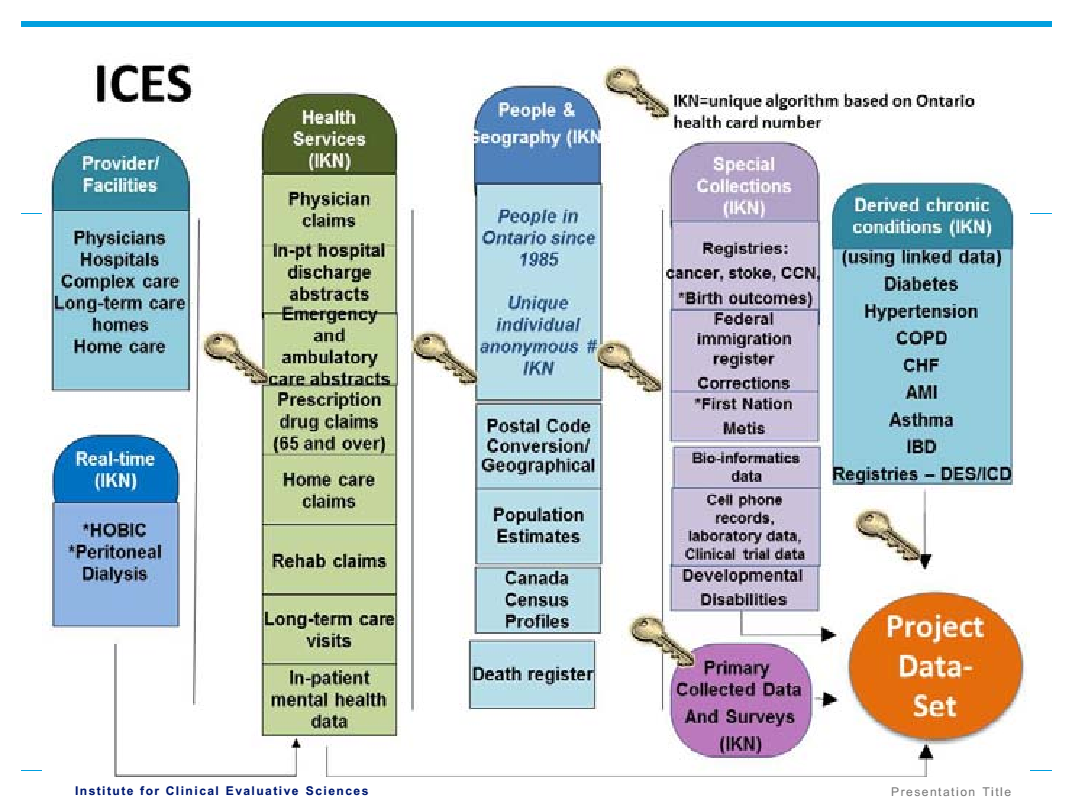 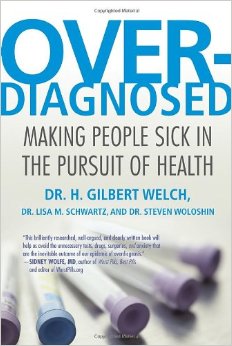 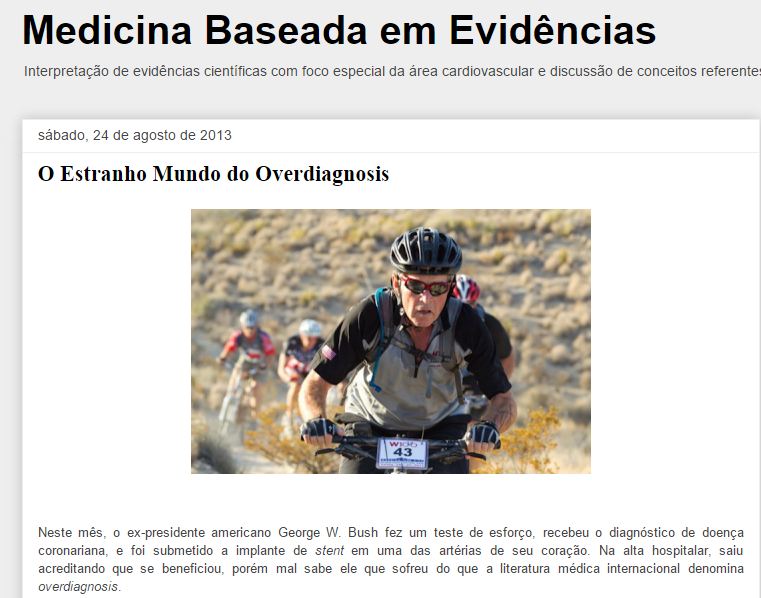 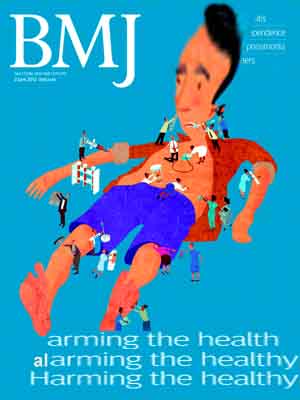 http://medicinabaseadaemevidencias.blogspot.com.br/2013/08/o-estranho-mundo-do-overdiagnosis_24.html
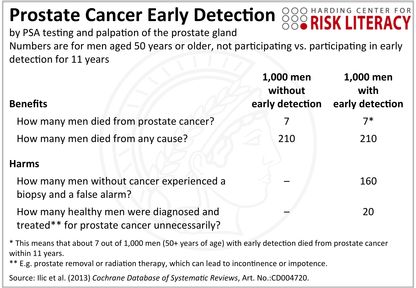 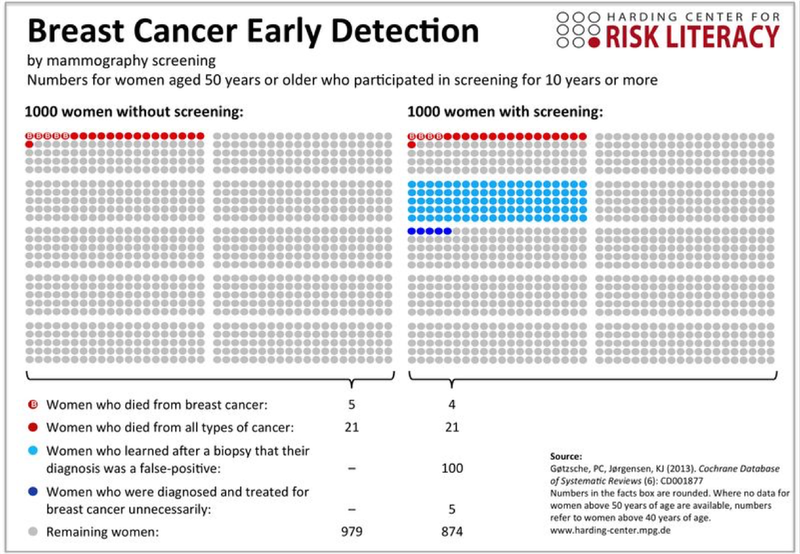 Fonte:https://www.harding-center.mpg.de
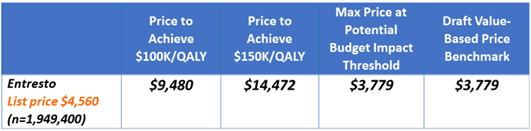 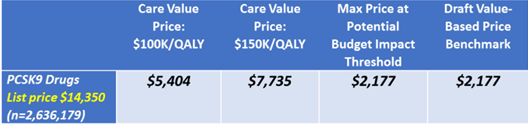 FONTE: Univ. Michigan/BlueCross_Webinar ISPOR
Evidências e a Decisão
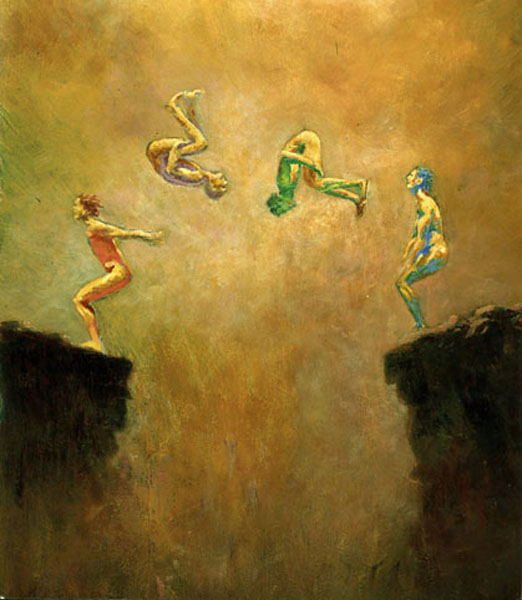 abismo
avaliatecnologia@gmail.com